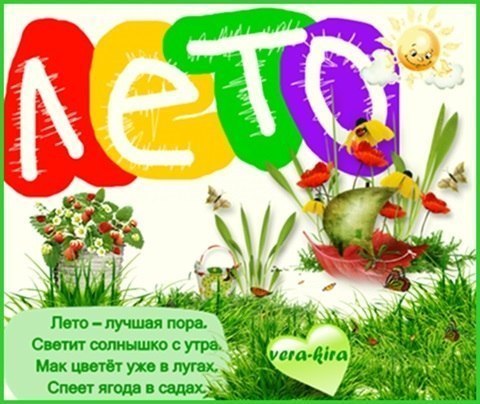 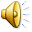 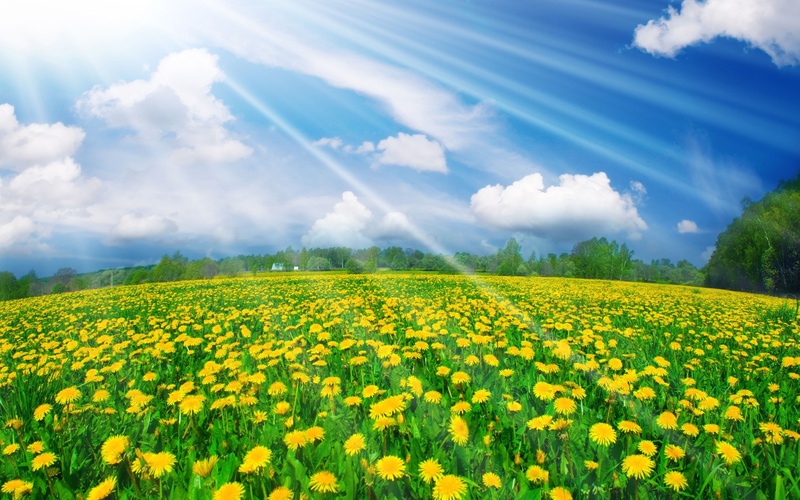 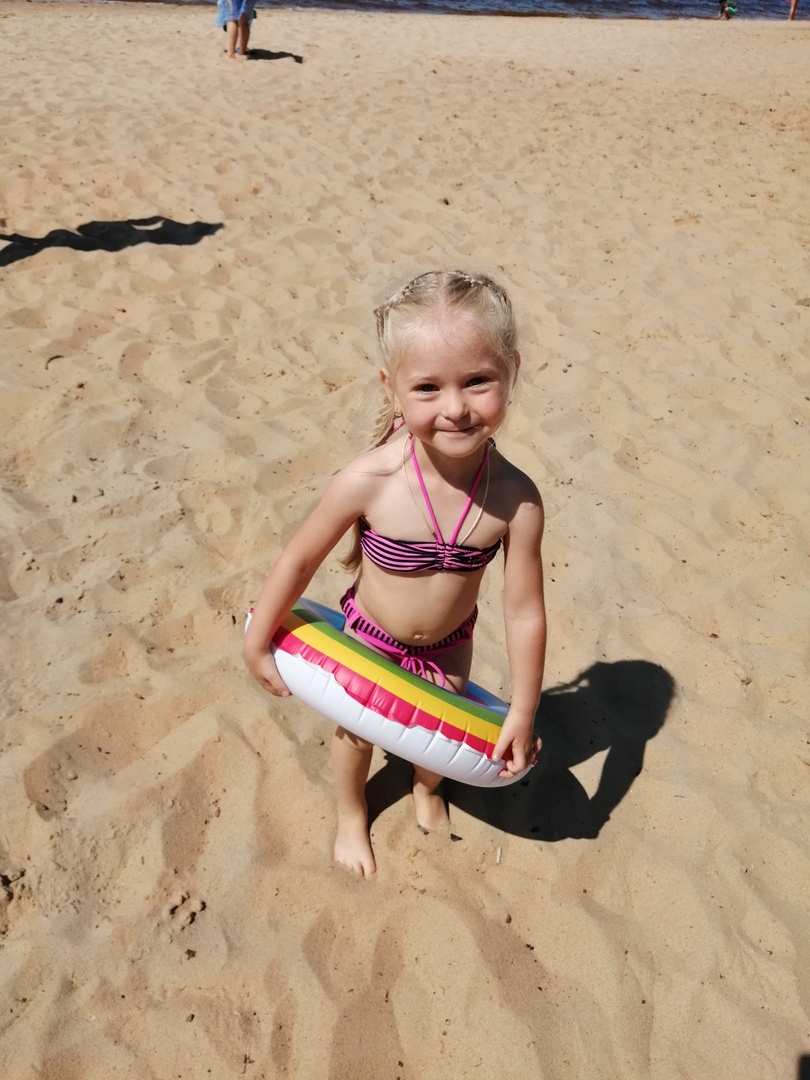 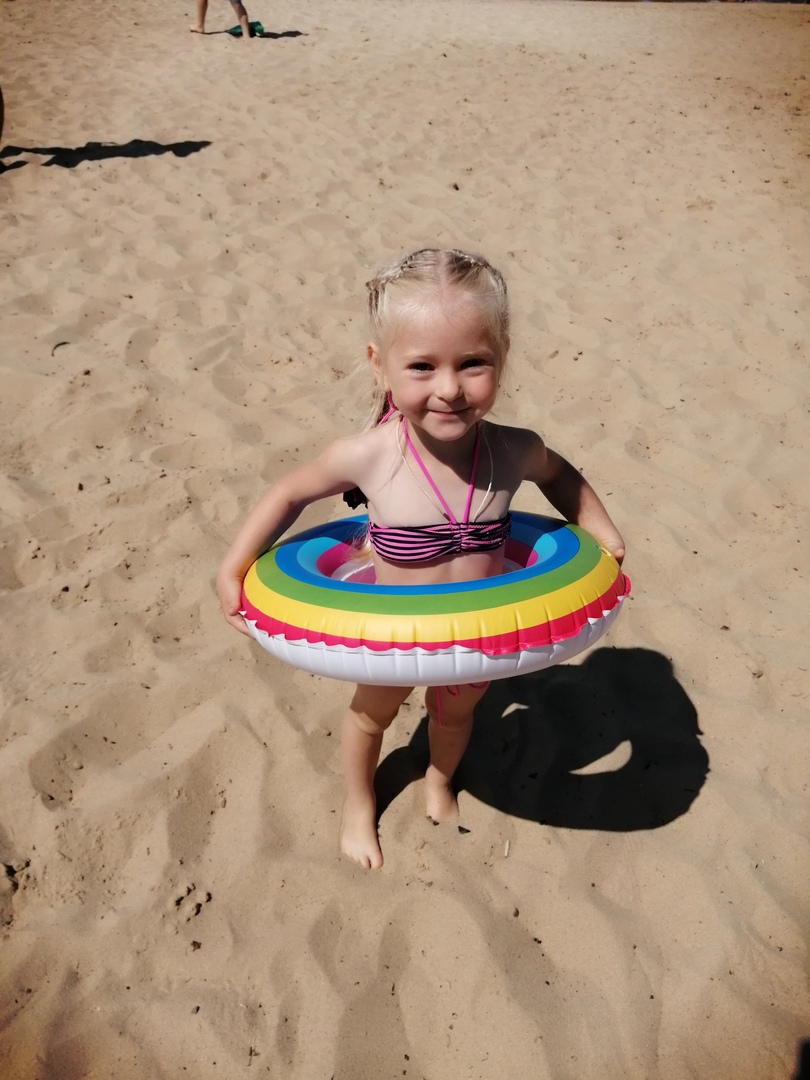 Вот оно какое море!Разноцветно-голубоеВолнами шумящее,чайками кричащее,чистое, солёное,тёплое, рифлёноеС небом обнимается,Солнцу улыбается!.
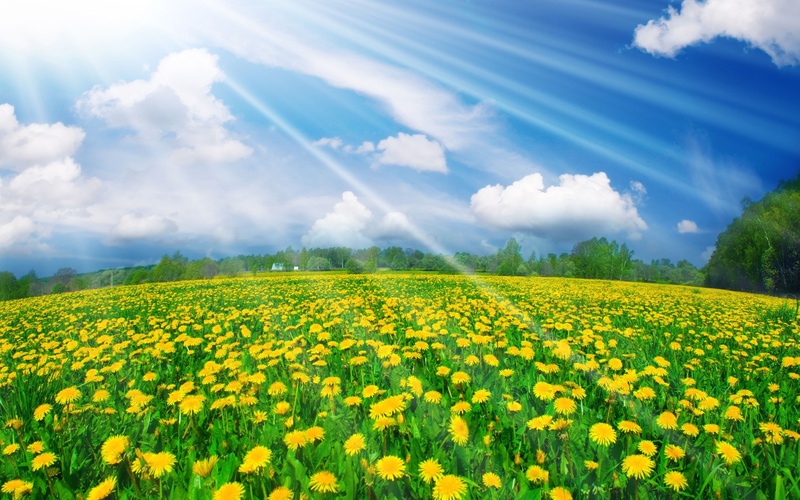 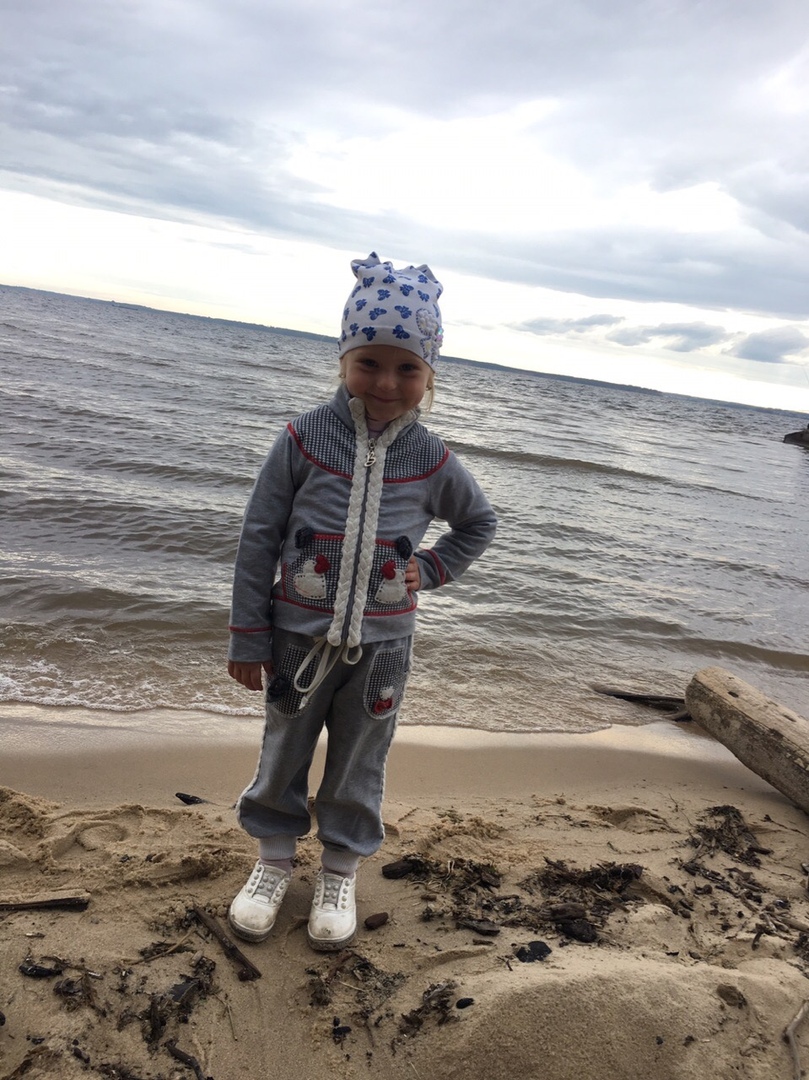 Море, утренней волной,Принесёт на берег свойИ оставит для детейУйму нужных им вещей:Камни гладкие, как мыло(Ими море волны мыло);Тину, словно прядь волосС гребешка стряхнул утёс;И принцесс морских игрушки –Настоящие ракушки.
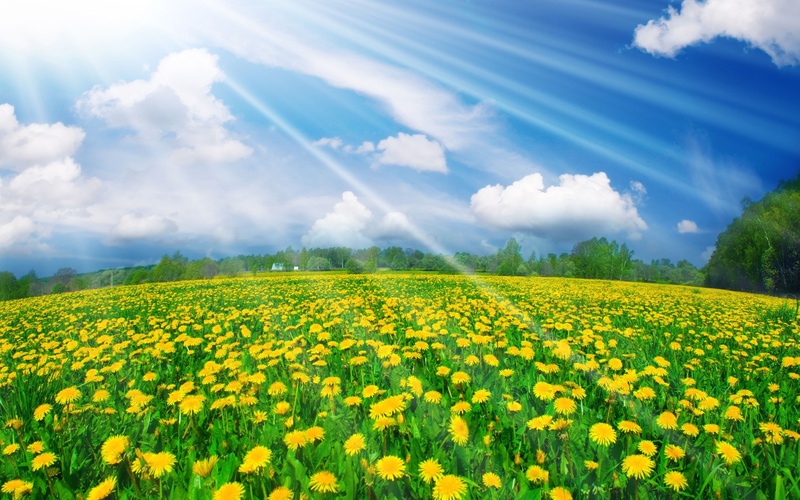 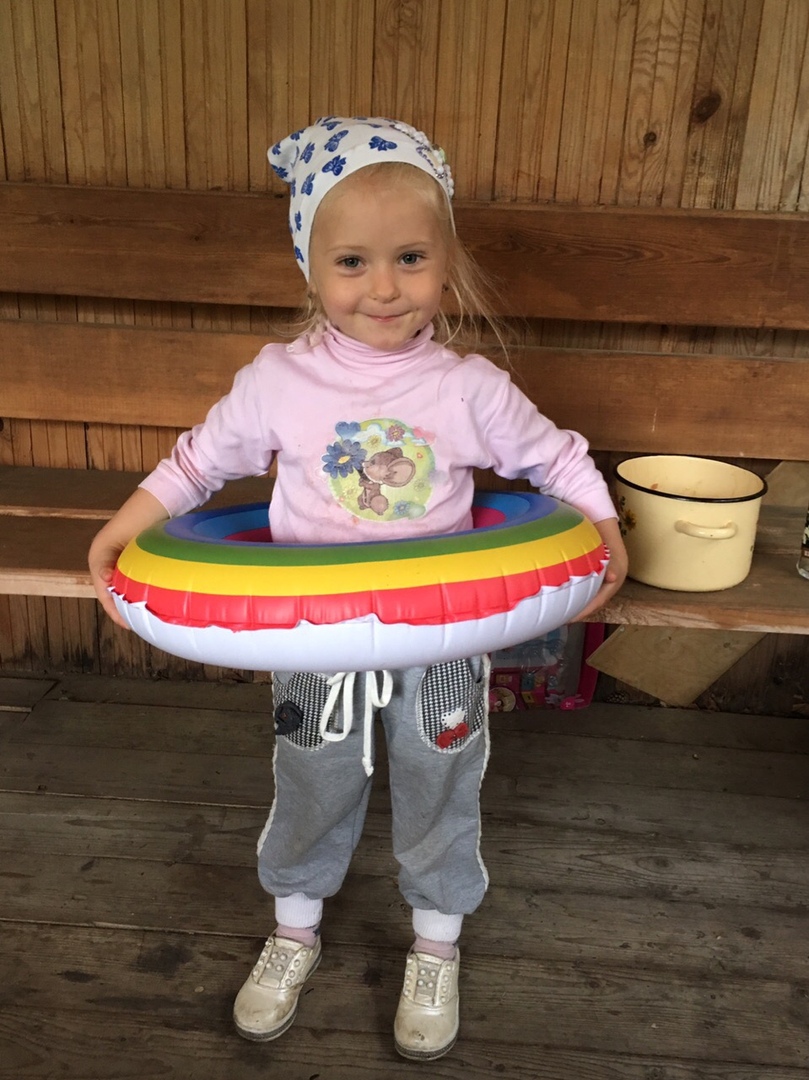 Море,я к тебе бегу!Я уже на берегу!Я бегу к твоей волне,а волнабежит ко мне!...
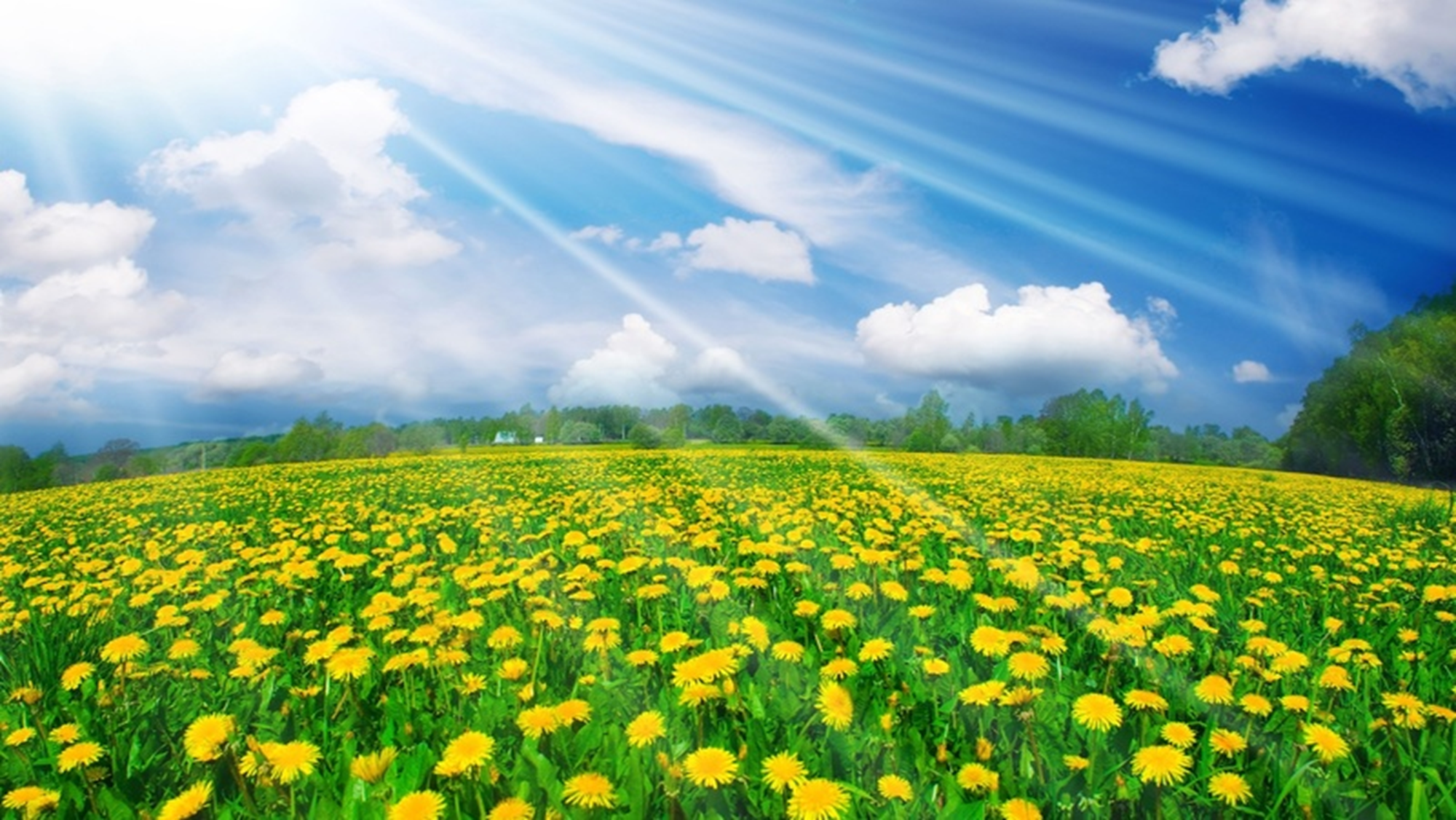 О чём грустят корабликиОт суши вдалеке?Грустят, грустят корабликиО мели на реке,Где можно на минуточкуПрисесть и отдохнуть,И где совсем ничуточкиНе страшно утонуть.
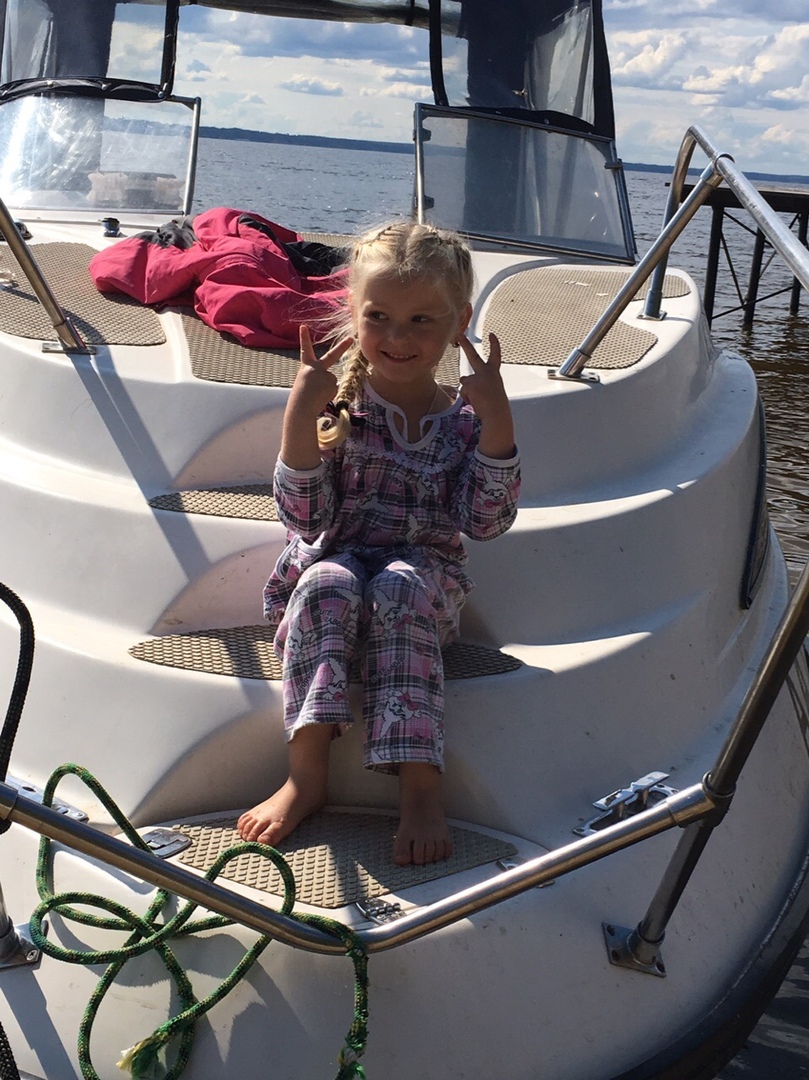 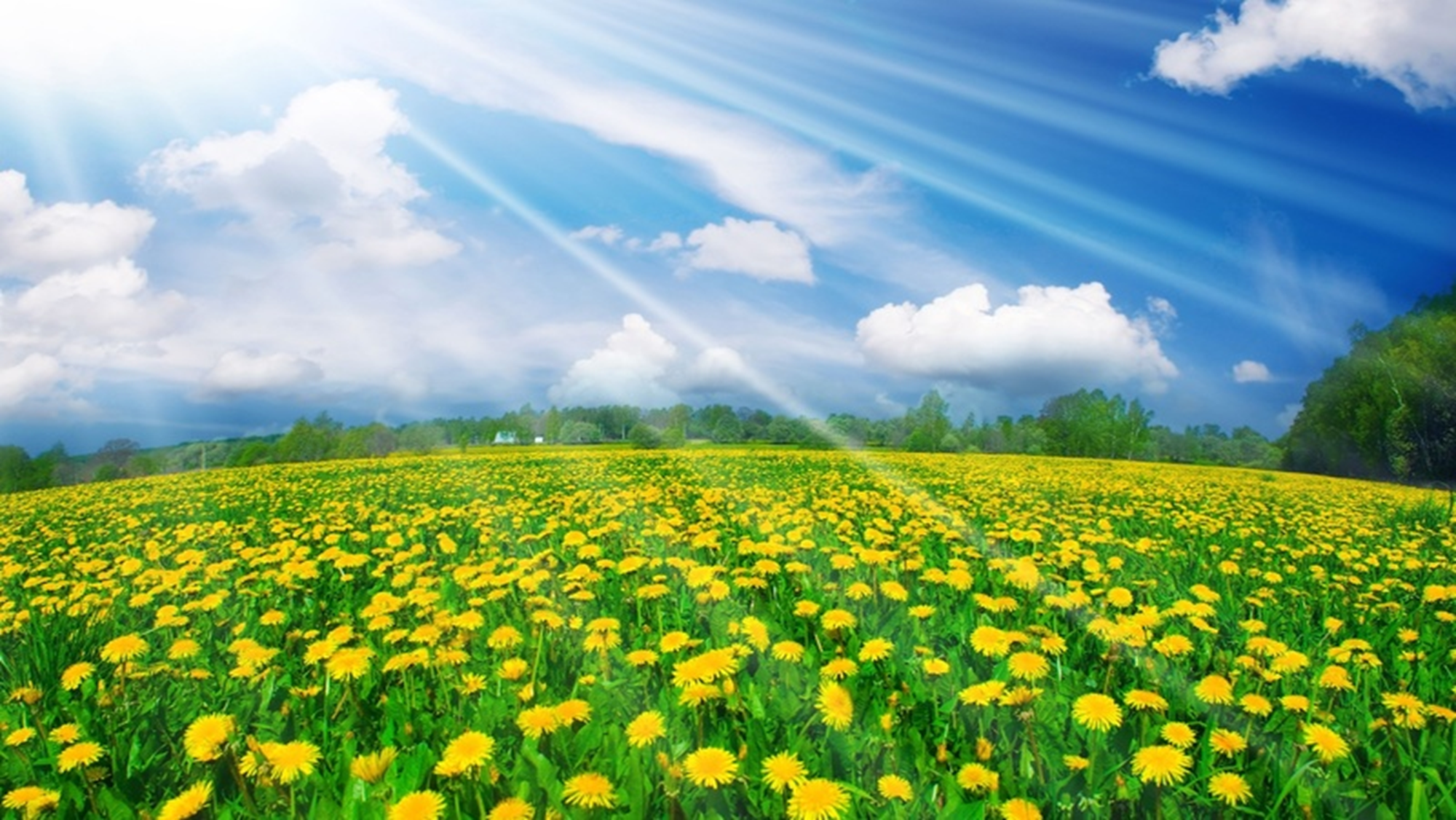 Я в море заплыли лежу на спине.Какая-то птицапарит в вышине.Какая-то рыбана дне,в глубине,Глядит, как над нейя парю на спине.
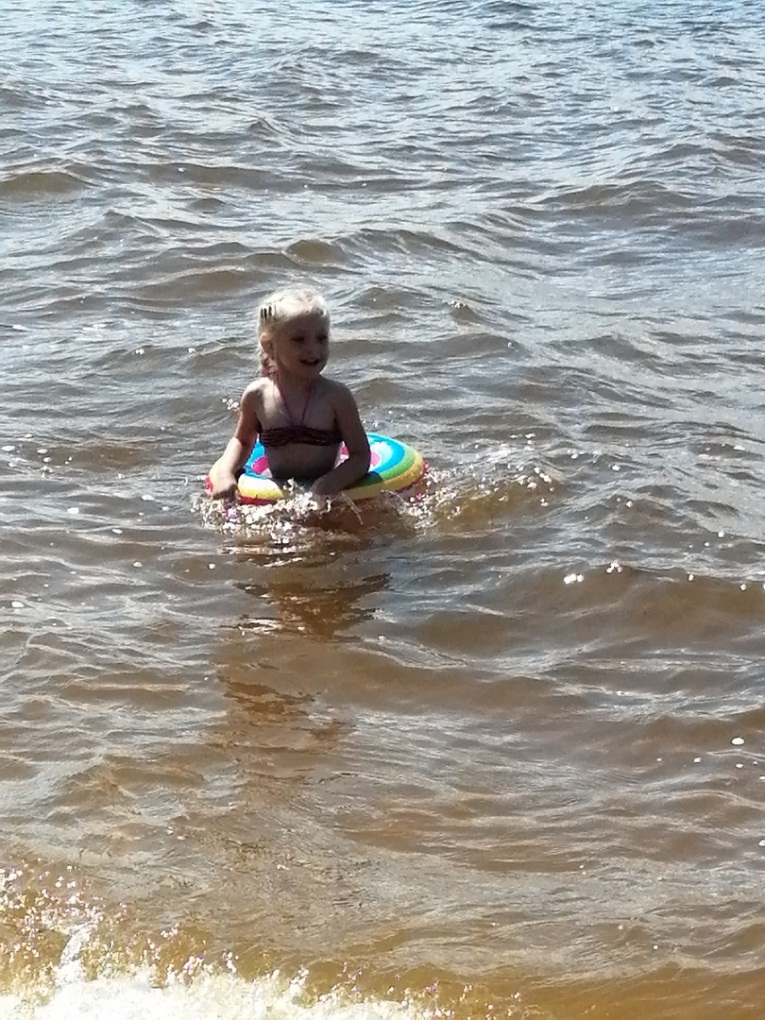 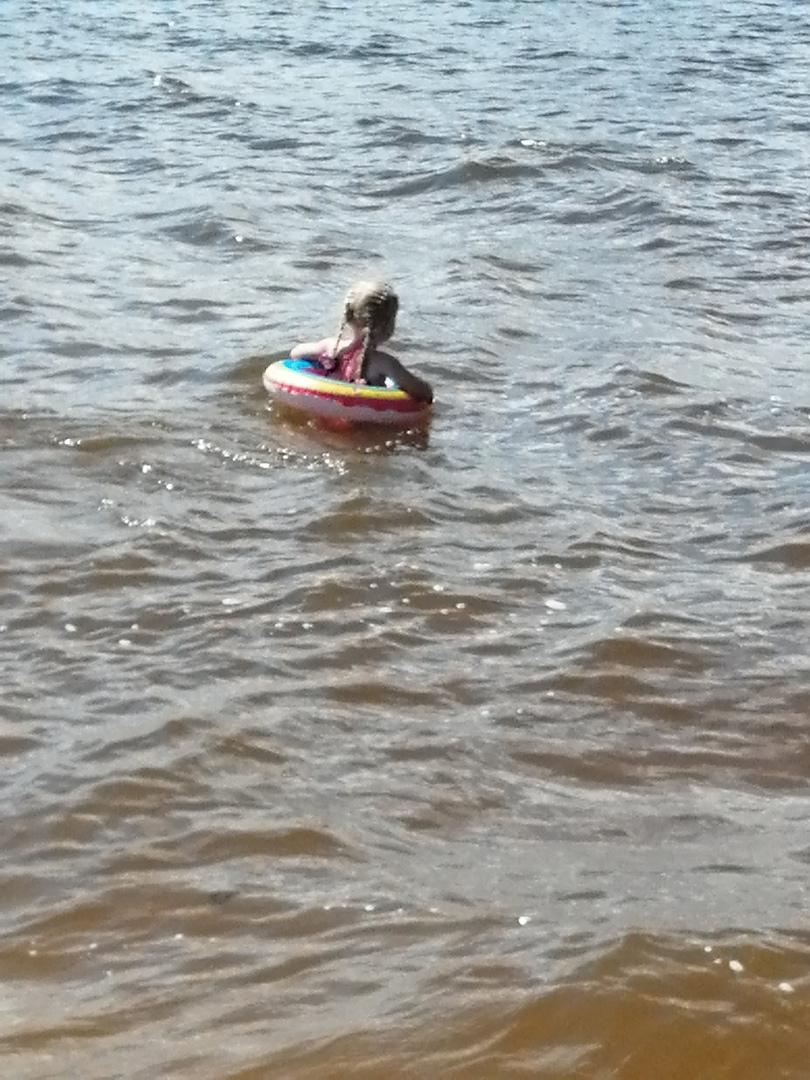 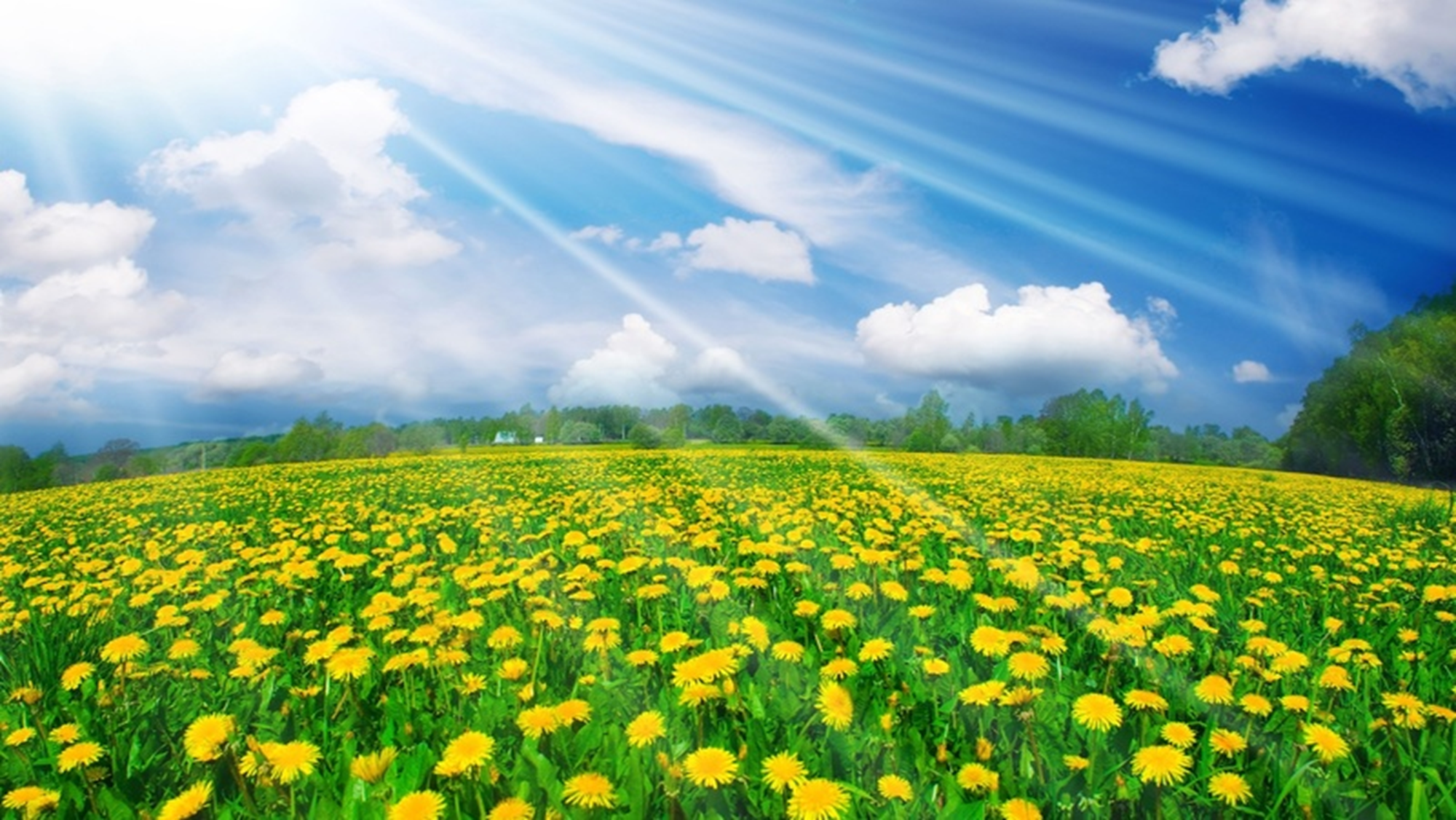 Семья-это слово нам многое скажет.Семья нам с рожденья в путь жизни покажет.И каждый, какой бы с ней не был момент,Волшебней, роднее моментов и нет.Семья с нами рядом всегда и везде,Она много значит в каждой судьбе.
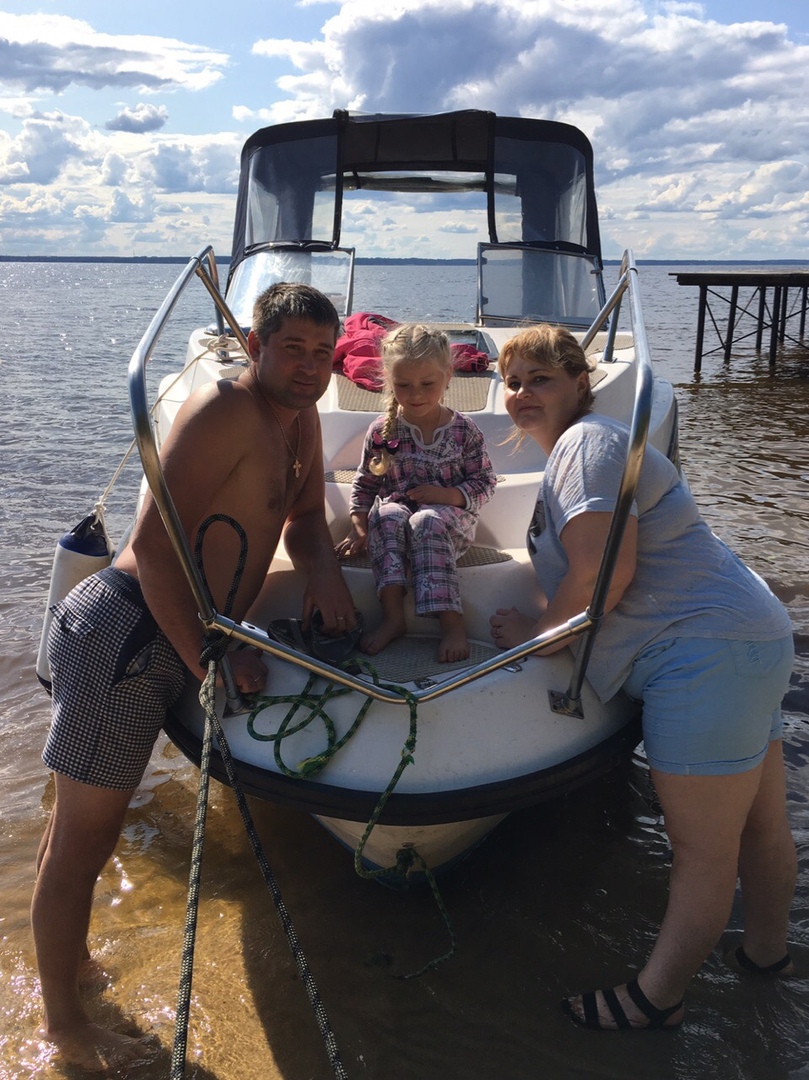 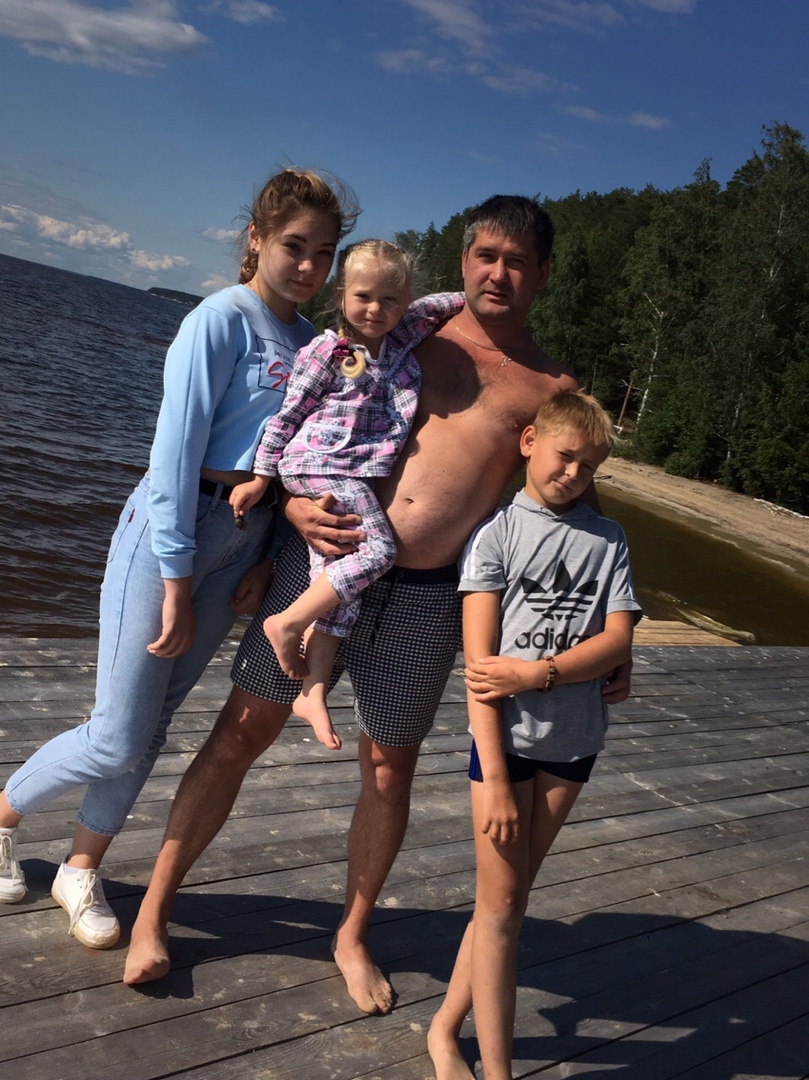 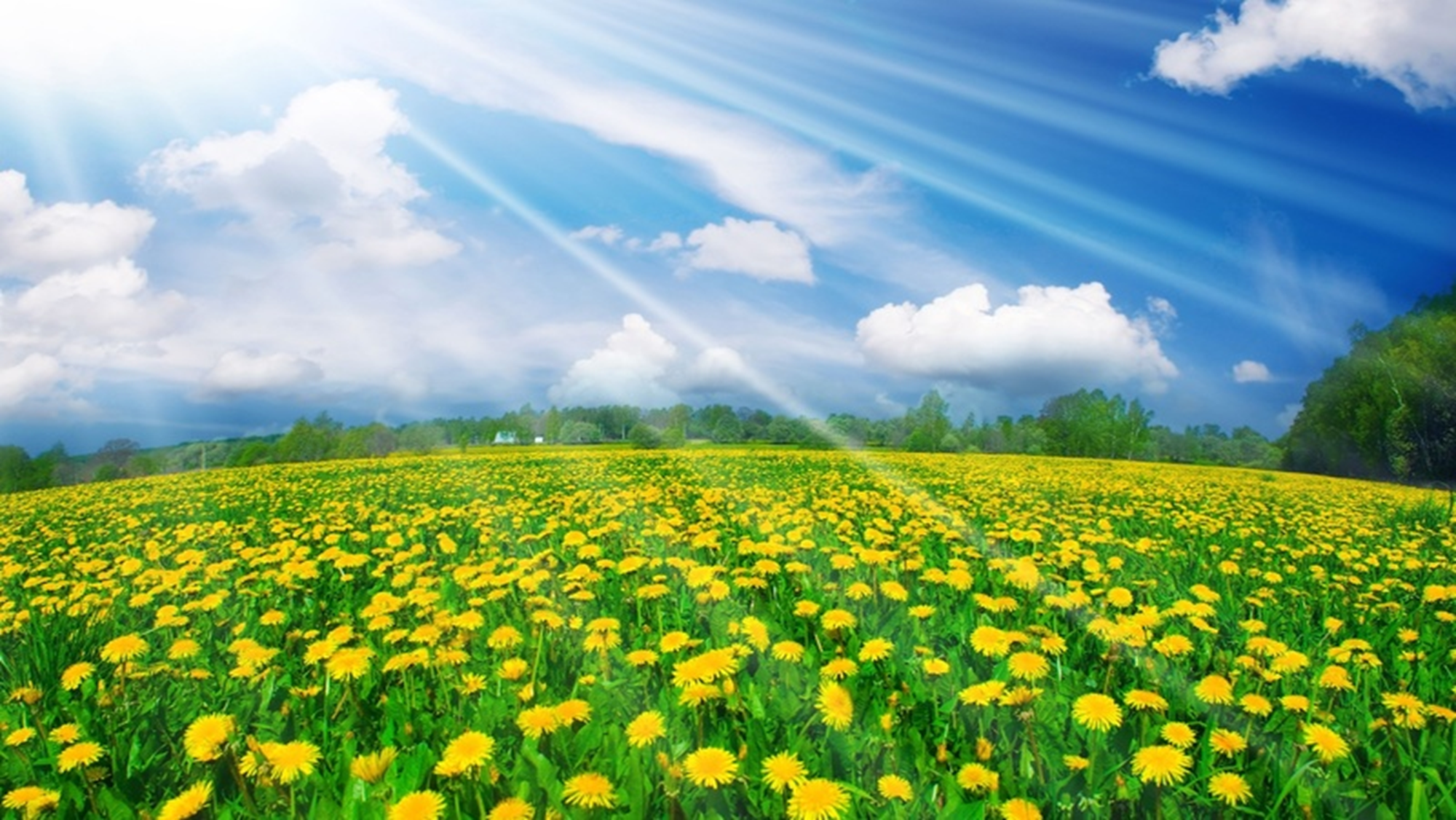 Я папу своего люблюПро это я ему и расскажу.Не получается словами -Я просто поцелую вместе с мамой.
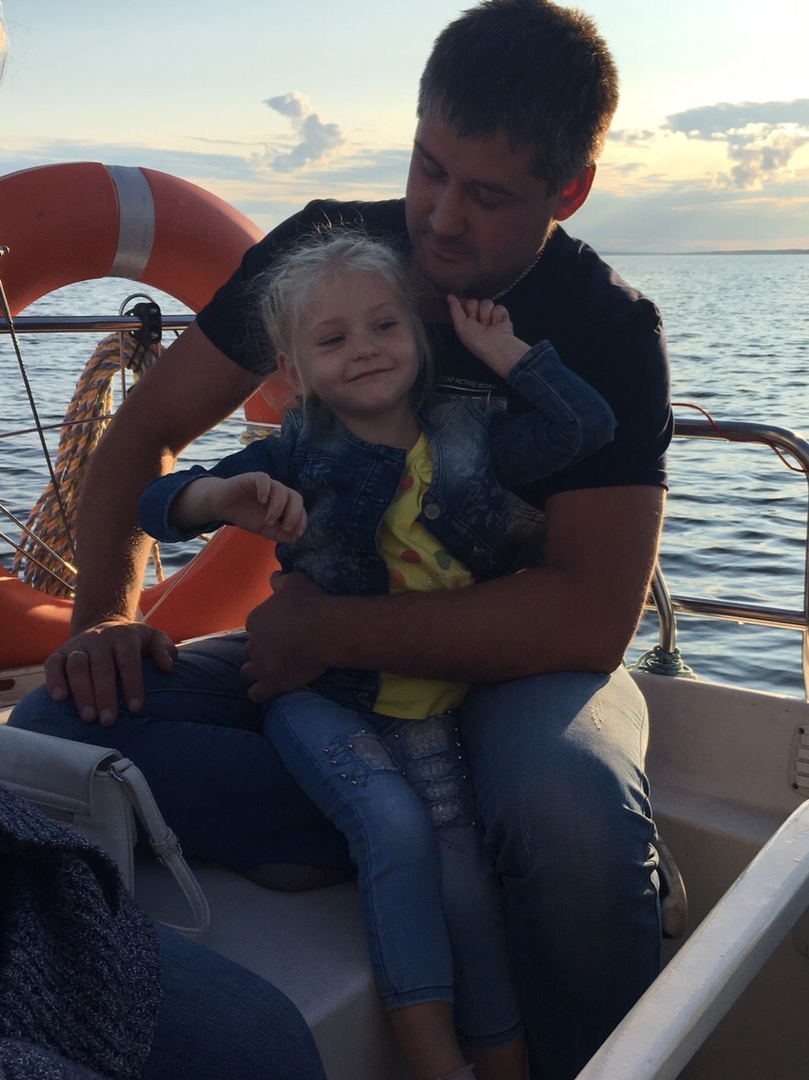 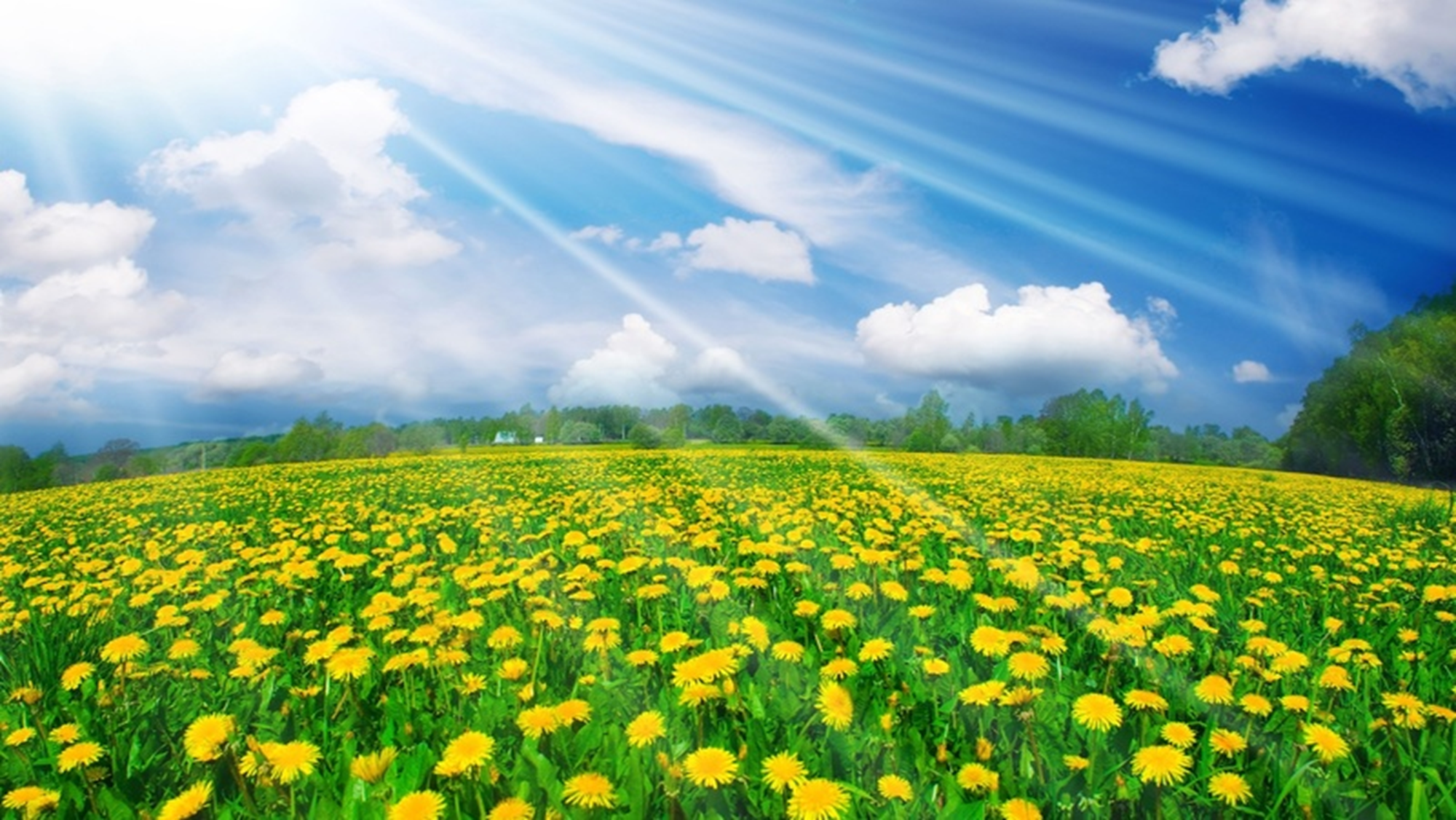 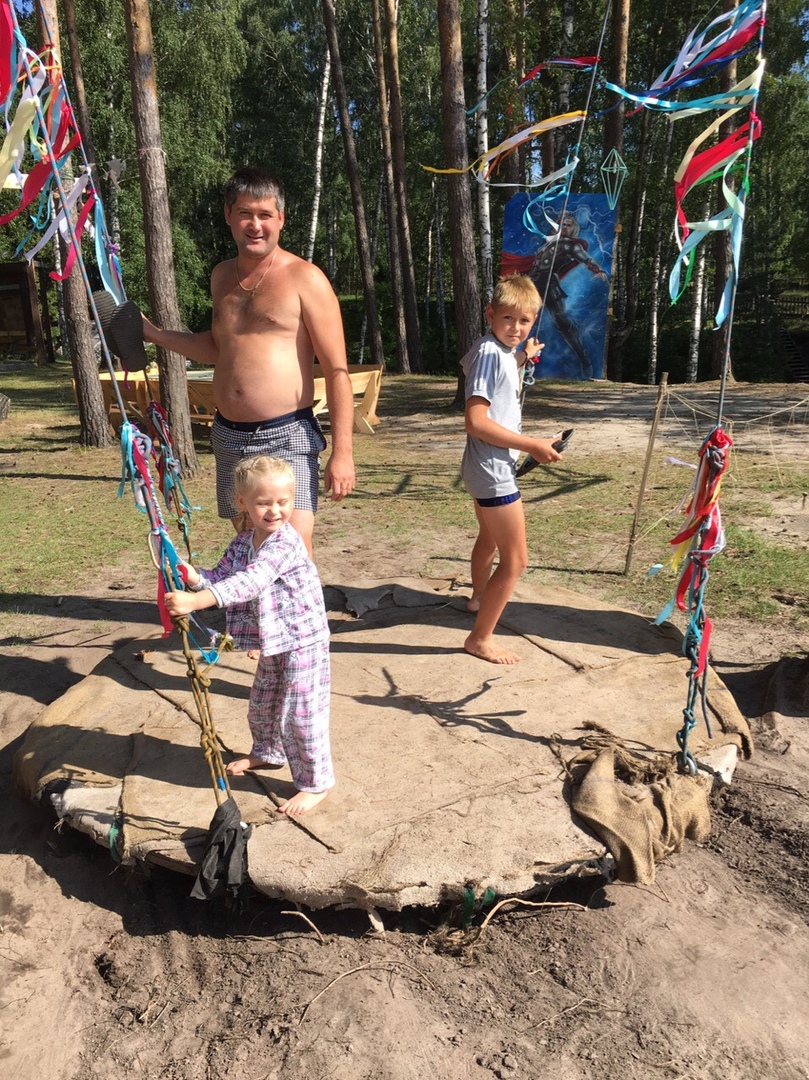 Знаете, как дружно Мы с папочкой живем!Вместе играем, вместе поем,Вместе смеемся, вместе гуляем,Вместе веселые сказки читаем!
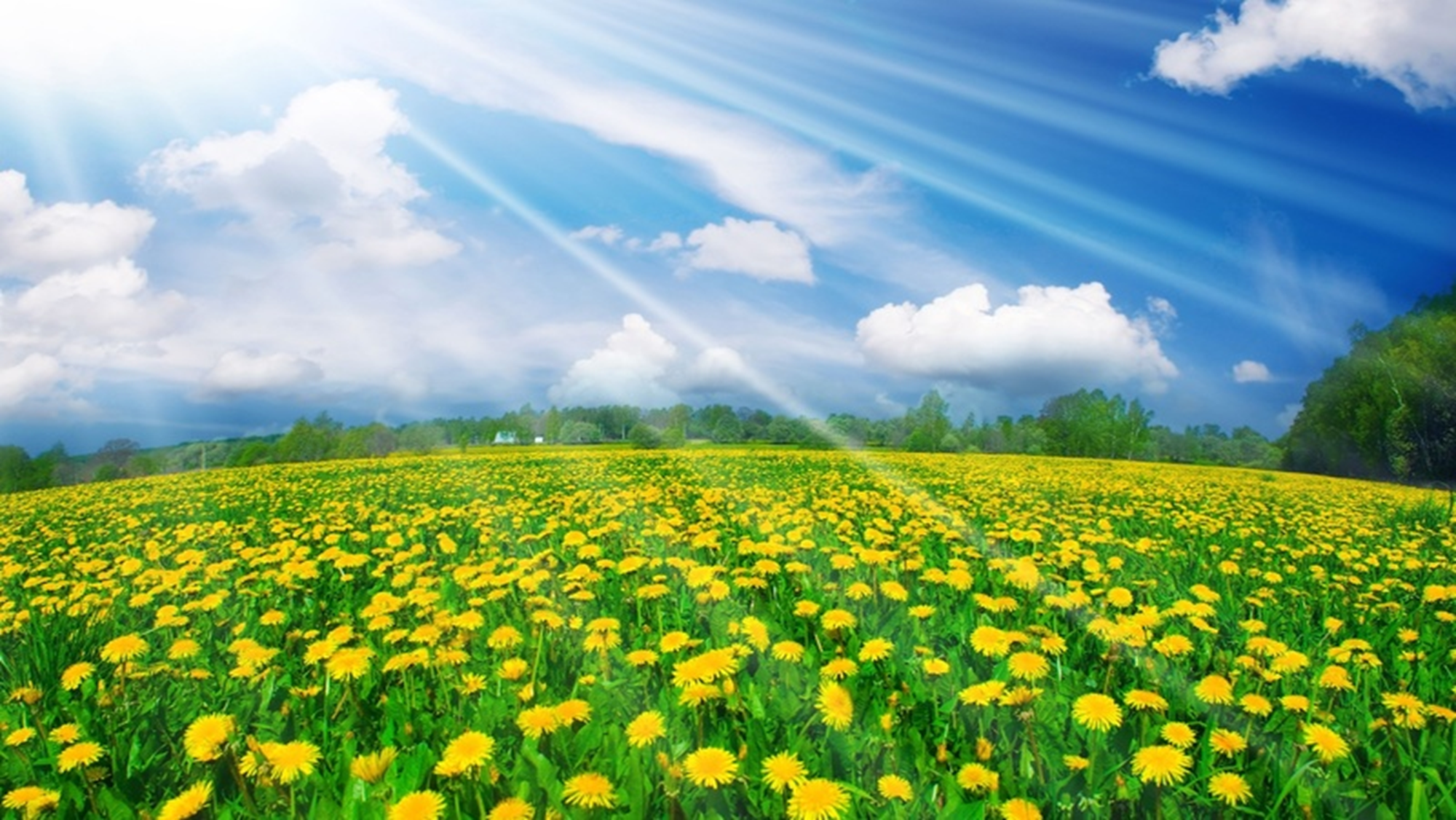 Сестренка ты моя роднаяМоя кровинка дорогаяКак хорошо, что есть ты у меняЯ знаю, любишь ты меняДелюсь с тобою я секретомИ ездим отдыхать мы летомС тобой говорить обо всем люблюЗа все тебя благодарюНет ближе человека для меняИ это уж не болтовняС тобою весело всегдаНе подходит к нам беда!!!
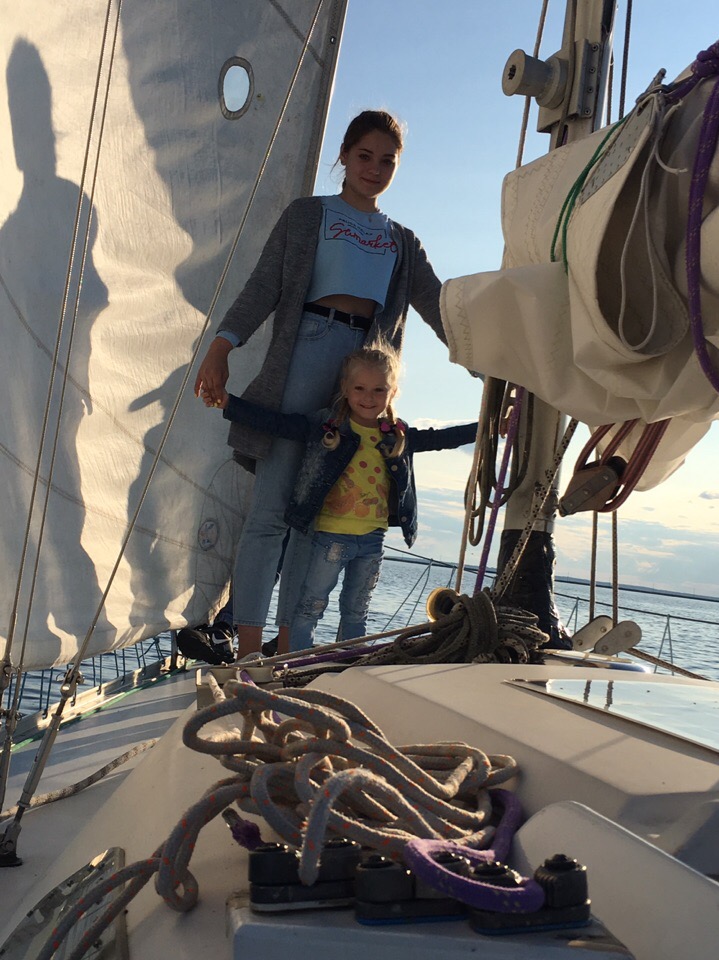 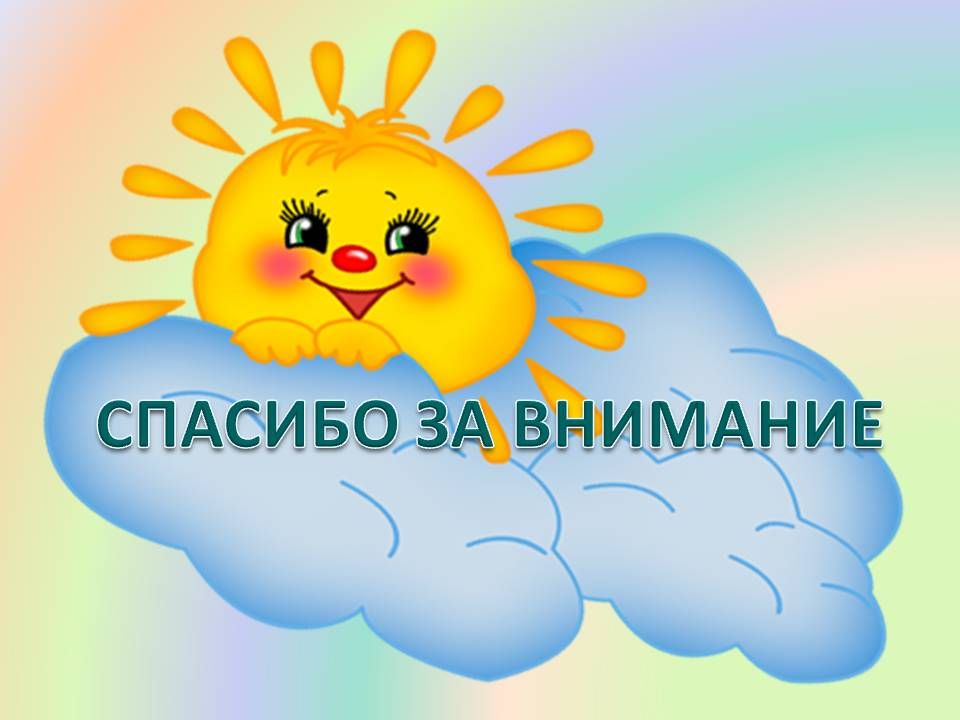